WELCOME!
Adding Organized Reasoning to the IA Process

  Lessons Learned So Far
Using Organized Reasoning to Improve Environmental AssessmentAn Introduction
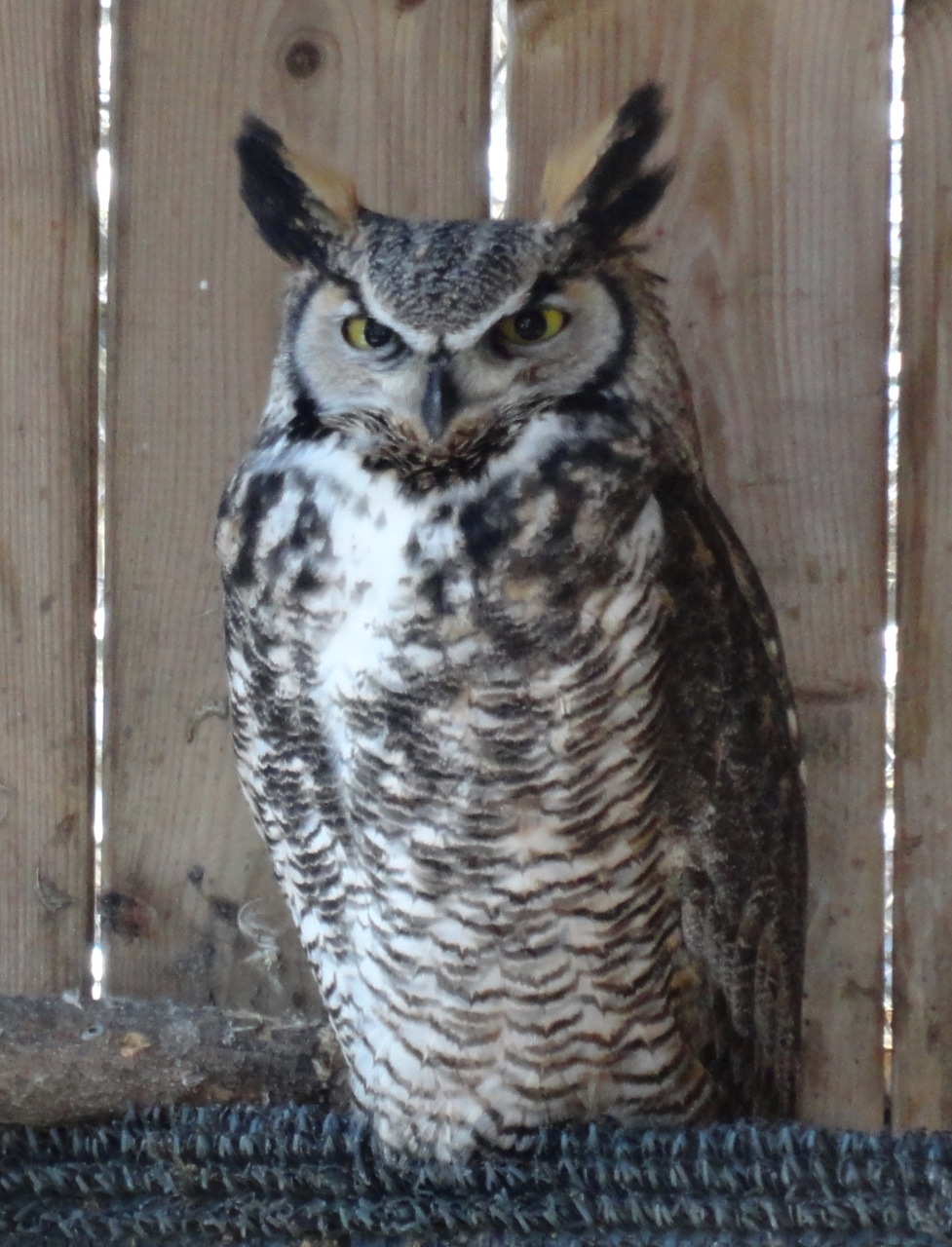 IAIA 2017
Montreal

Glenn Brown
glenn.brown@telus.net
What the OR Workshop is About
Organized Reasoning is a synthesis of ideas from various places

At first a university course for master’s students, key ideas have been condensed to a workshop targeted for IA practitioners
What is an Argument?
An argument involves:
A set of reasons
Leading to a conclusion
Intended for a particular audience

Offering Reasons leading to a Conclusion for an Audience


                                The argument                             must be
													 presented to
4
Goals
At base: clarity and completeness of thinking and communication

Target: fair, careful, thoughtful presentation of reasoning to bring audience to agreement (or at least understanding)

Practically: faster and cheaper (internally), more effective and transparent (externally) and reduce risk for all
So, Where Now?A Big Picture of Professional Tools
Organized Reasoning
Create your Argument
Structured Presentation
Package your Argument for your Audience
6
A Focus on Structure
Logical Structure
the way reasons support conclusions
 e.g.  R1 + R2  C. 
Creating the logical structure of  arguments is ‘Organized Reasoning’

Presentation Structure
the way reasons and conclusions are presented to the audience
7
Foundations of Organized Reasoning
Basic Features of Argument
Words & Meaning
Hierarchy, Evidence and Complex Arguments
Analyzing Arguments
Strong Arguments
Argument Types
Fact, Evaluation, Recommendation
Structured  Presentation: Three Toolsets
Strategic & Tactical Choices
Microstructure
(Within short text)
Macrostructure
(Within longer text)
9
Integration of Thinking and Writing
Steps of thinking
Process of research & creation that builds the argument & its presentation
Steps of composition
10
Break Out: Are there common argument types in IA phases?
11
A Flowchart to Link OR to IA
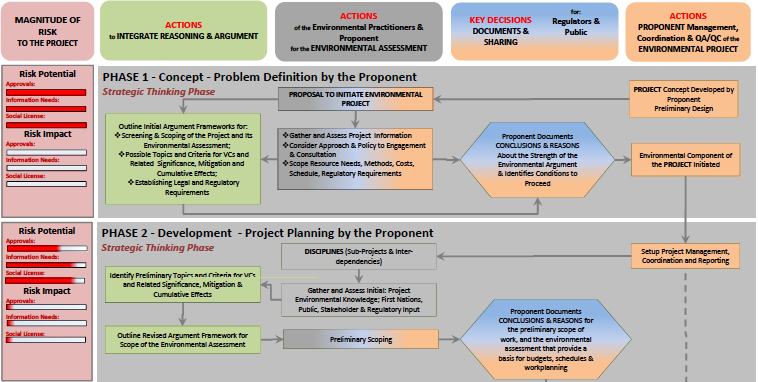 12
What Next?
Introductory Workshops now available

Short, medium and long term options for participants

Flowchart, book underway, could expand

Online Options 
Community of Practice
Short Courses, Webinars, Meetings
Other workshops

Open for suggestions!!
Adding Organized Reasoning to the IA ProcessLessons Learned So Far
Powerpoints from IAIA 2017

Video from Reykjavik 2017

Paper and poster from IAIA 2016

Downloadable at       www.glennbrown.ca
The End